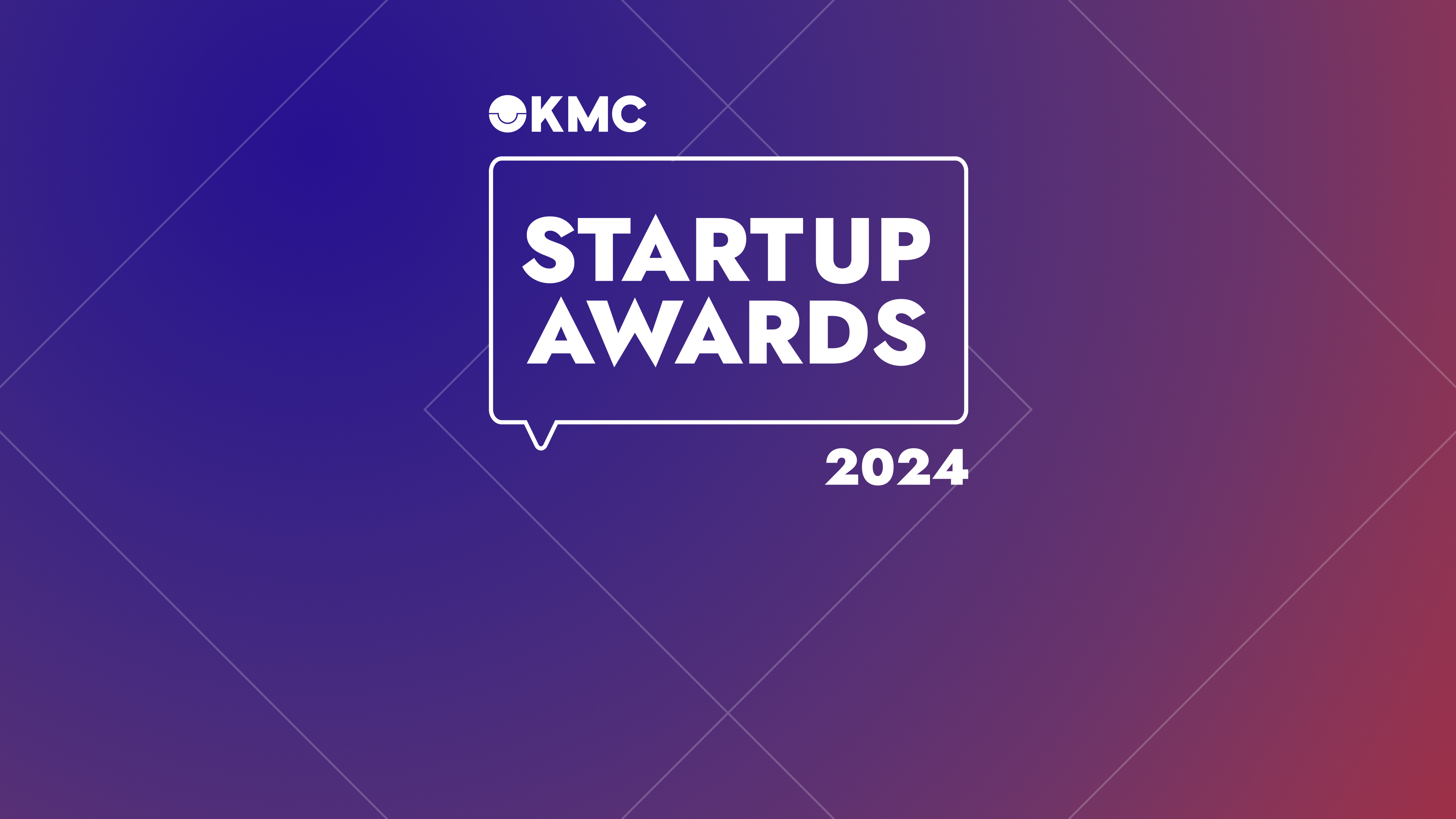 ENTRY FORM
SUBMISSION DEADLINE: OCTOBER 3, 2024
EVENT DETAILS
The KMC Startup Awards is not just an event; it’s a movement that recognizes and honors the relentless drive of startups that dare to dream big. Launched in 2023, this awards program was born out of a desire to spotlight the innovators who are transforming industries and making a lasting impact on society. These awards celebrate the grit, creativity, and passion that define the startup journey. This year, we continue our mission to recognize those who push boundaries and inspire others to do the same.

Where: 6F KMC One Ayala
When: November 15 | 6PM
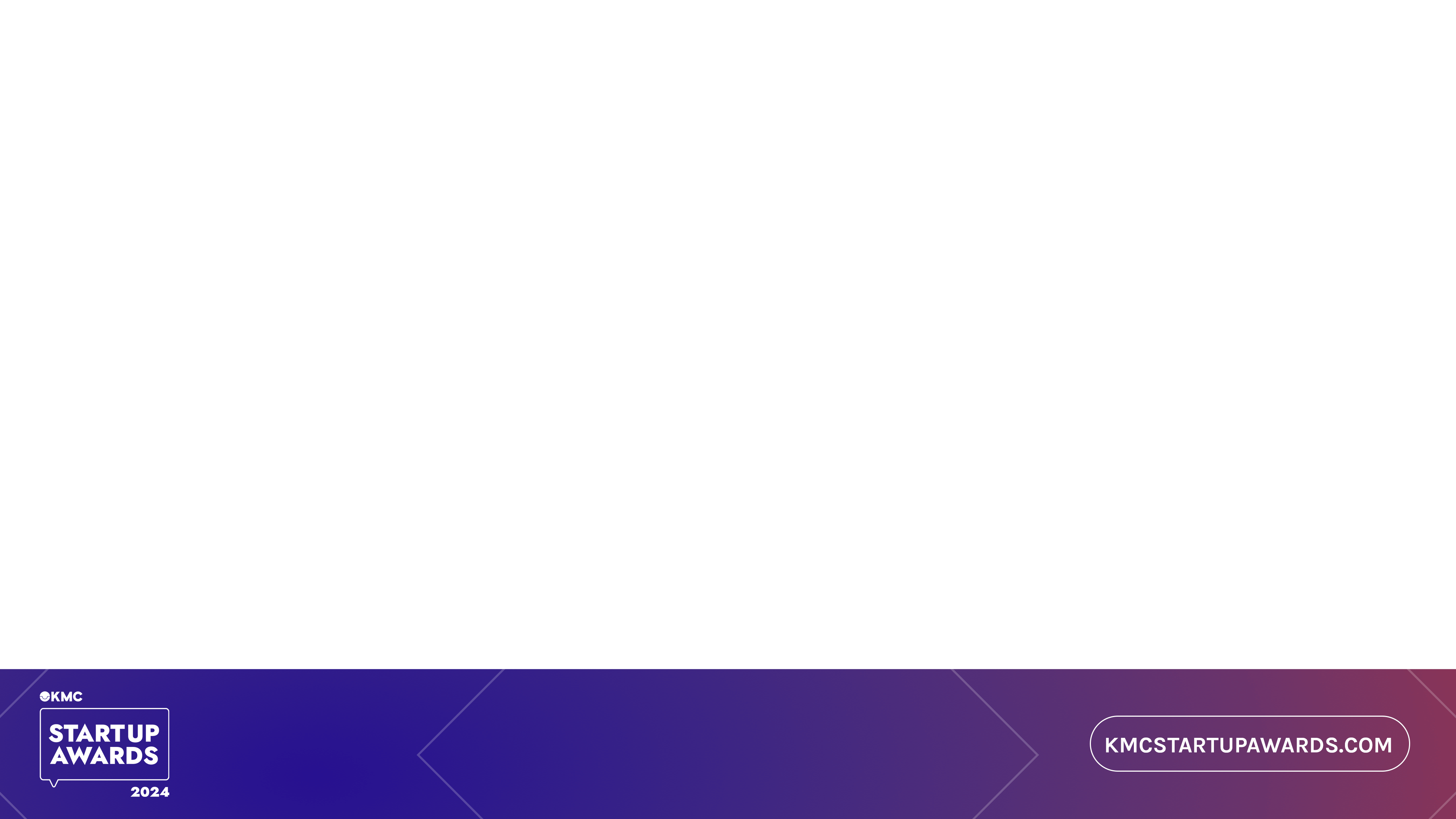 CATEGORIES
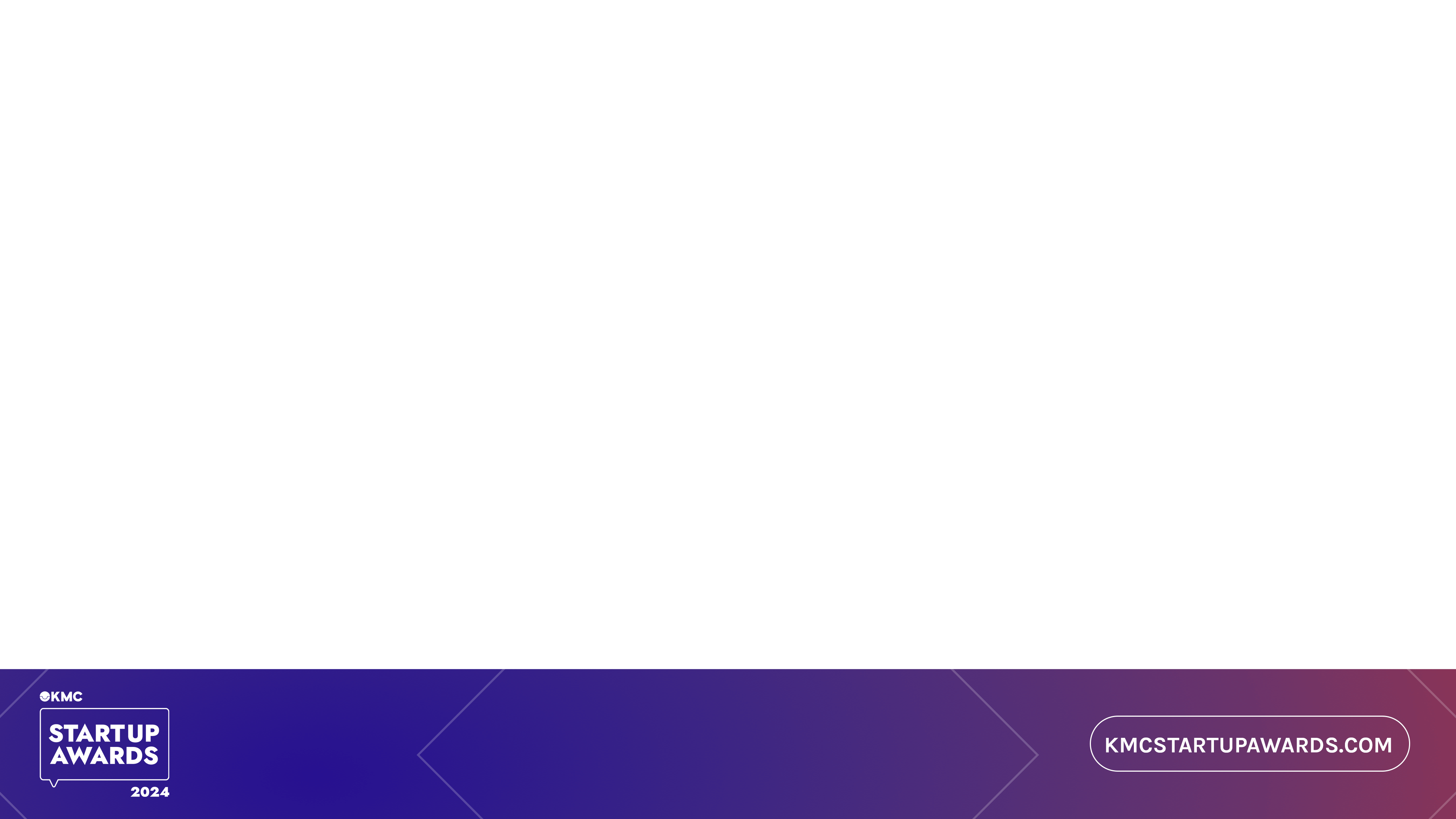 THE KMC STARTUP AWARDS
Join us for an evening dedicated to recognizing the startups and visionary entrepreneurs who are transforming industries. Experience the thrill of winner announcements, connect with industry leaders, and explore groundbreaking innovations. This is more than an event—it’s a celebration of brilliance, inspiration, and the future of entrepreneurship.

Our Mission:
Recognition of Excellence: We endeavor to spotlight and acknowledge startups that exhibit outstanding innovation and entrepreneurs with a visionary approach, amplifying their impact on industries and society.
Encouragement of Innovation: We serve as a catalyst for innovation by creating a platform that not only celebrates but also inspires the emergence of groundbreaking ideas and solutions.
Strengthening Entrepreneurship: At the core of our mission lies the belief in the transformative potential of entrepreneurship. We aim to bolster and empower the entrepreneurial spirit that drives economic growth and societal advancement.
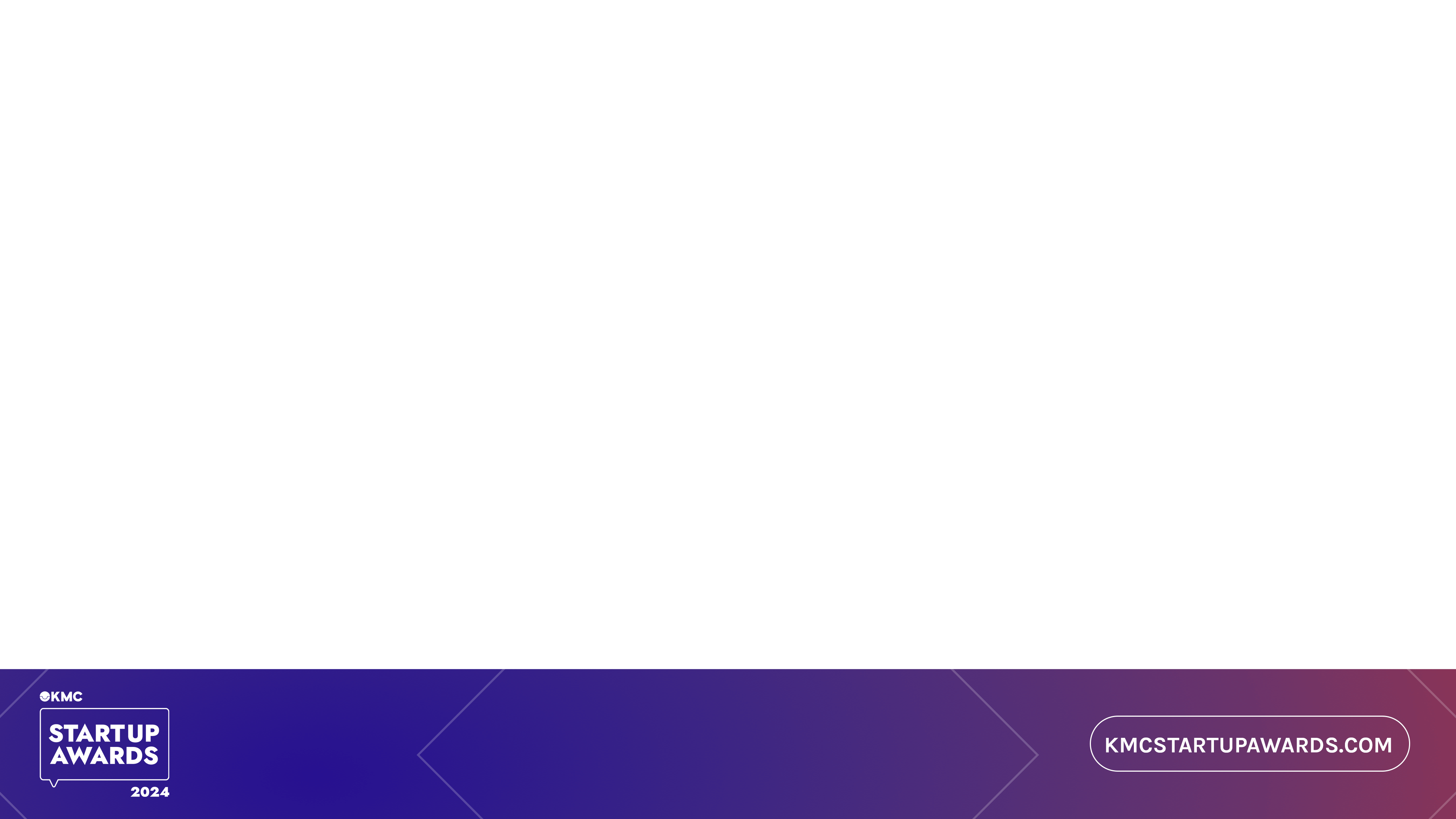 Guidelines
Please refer to the KMC Startup Awards Entry Guidelines and the KMC Startup Awards Website for specific requirements. Please upload this template in PDF format.

Images & Supporting Documents
If you have images and other supporting documents, please copy and paste them on to this core submission document and upload them in hi-res on the online submission page. Should your entry be shortlisted, these images and supporting documents (that are non-confidential) may be used for publication. 

Video URLs
Video files may be uploaded directly along with your Core Submission Document, or you may host the videos and provide the link in your Core Submission Document. If you password-protect it, do include the access password in your document.
Please copy and paste URLs to your video (if any) in the Core Submission Document.

Attention
Any confidential information or content intended for judging purposes only must be cleared indicated in red text or highlighted in red. Any indicated text will not be used for publication and will not be disseminated beyond the judging panel in any way. 
Once you are ready to submit, please save this file as a .pdf version before uploading it at: www.kmcstartupawards.com
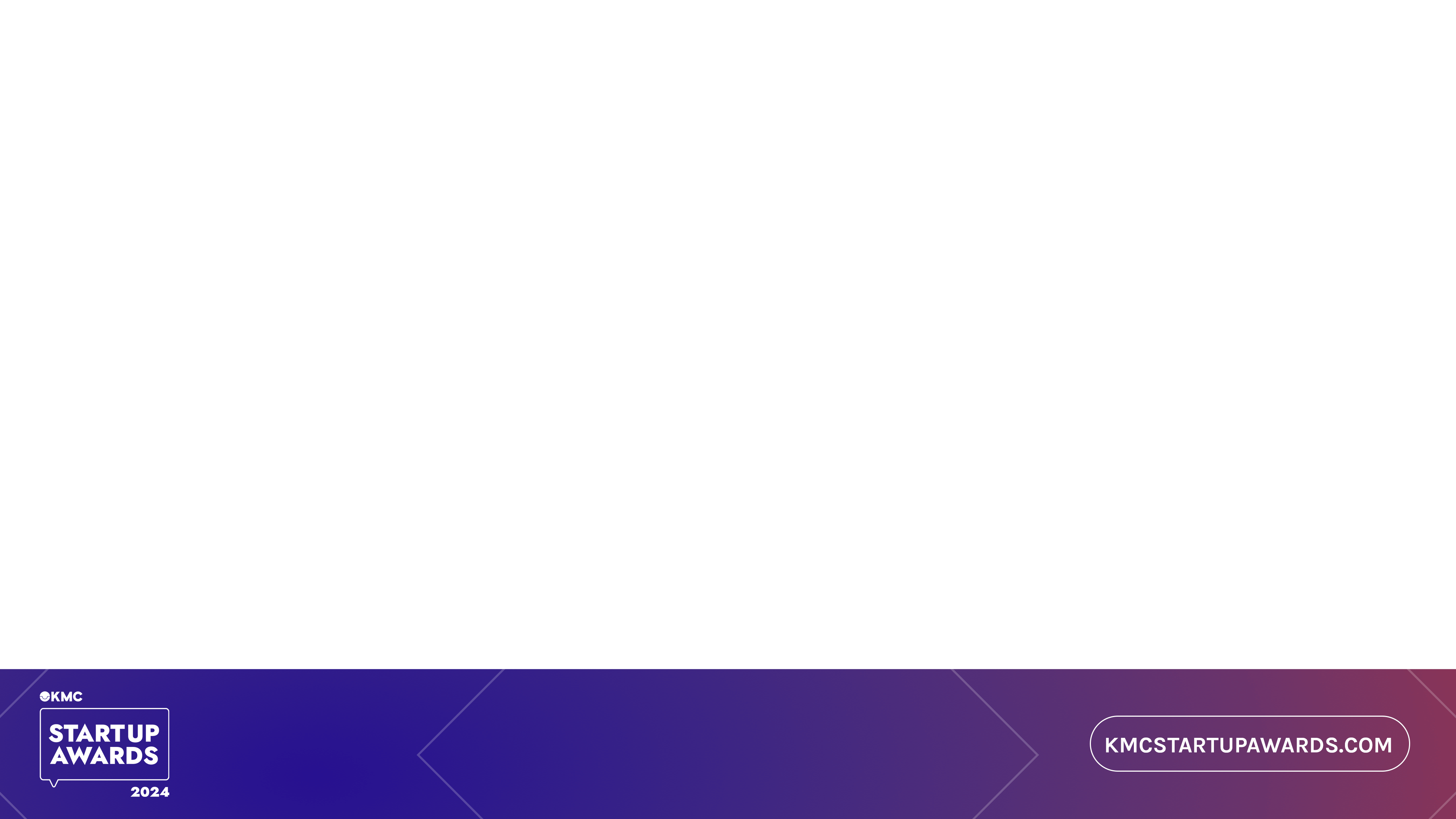 FREQUENTLY ASKED QUESTIONS
1. What is the KMC Startup Awards event?
4. Are there entry fees for the KMC Startup Awards?
The KMC Startup Awards, is an event that celebrates and recognizes outstanding startups and visionary entrepreneurs in the Philippines. It showcases the innovation, excellence, and contributions of startups to various industries.​
No, there is no entry fee. Your participation includes access to the event as well as complimentary food and cocktails.​
5. What are the award categories available for nomination?​
The award categories vary from year to year and may include categories such as Startup of the Year, Emerging Entrepreneur of the Year, Tech Innovator Award, and more. Please refer to the official KMC Startup Awards website for the most up-to-date list of categories.
2. Who can participate in the KMC Startup Awards?
The KMC Startup Awards is open to startups based in the Philippines. Startups should have been in operation for a minimum of one year as of the submission deadline.
3. How can I submit my startup for consideration in the awards?
To submit your startup for consideration, please visit the official KMC Startup Awards submission portal and follow the guidelines for your chosen award category.
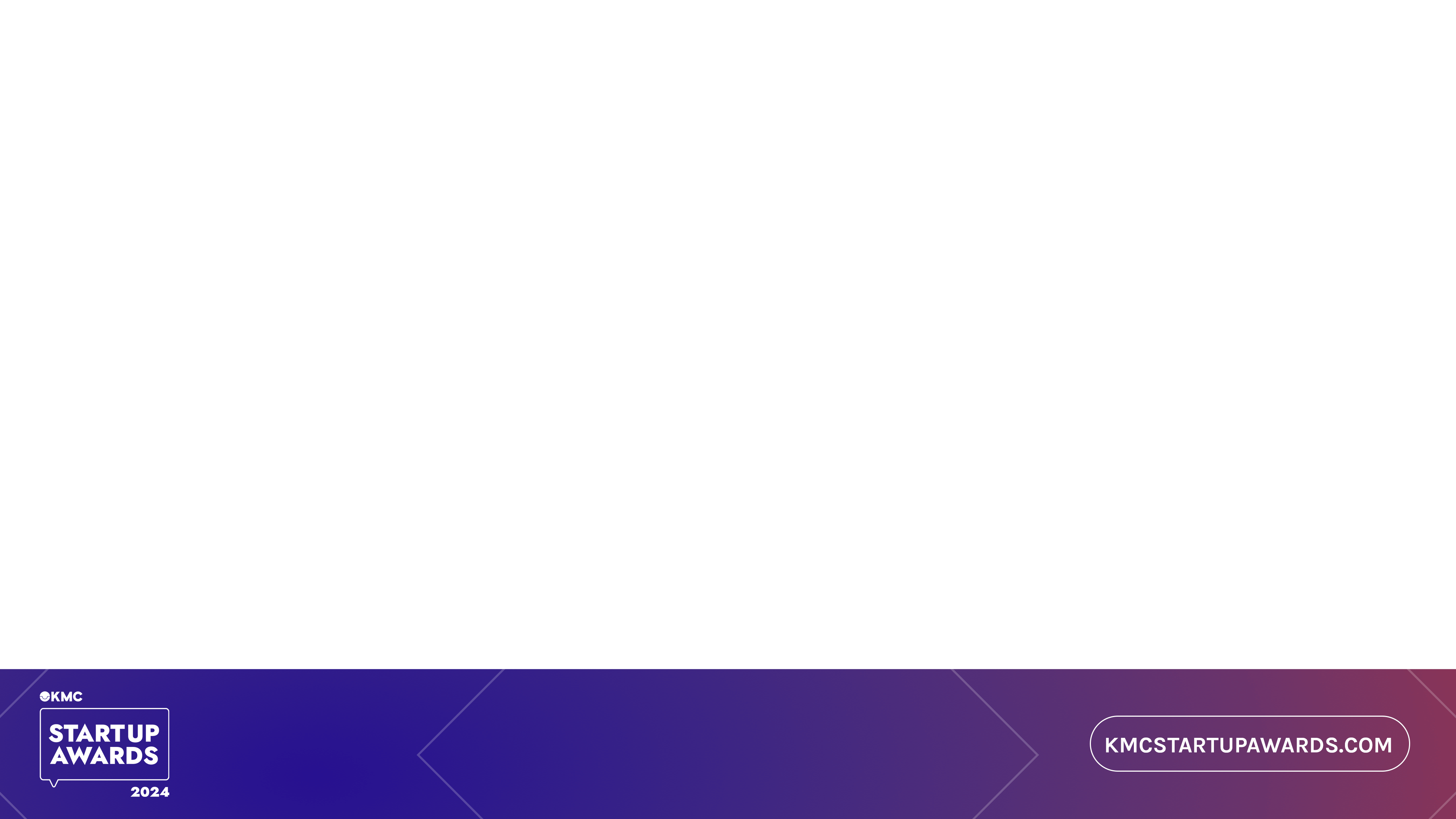 FREQUENTLY ASKED QUESTIONS
6. Who judges the entries for the KMC Startup Awards?​
9. How can I stay updated on the latest news and updates about the KMC Startup Awards?
Entries are evaluated by a panel of expert judges with extensive experience in the startup ecosystem and relevant industries. The judges' decisions are final and binding.
To stay informed about the latest news and updates regarding the KMC Startup Awards, please visit the official KMC Startup Awards website and follow our official social media channels.
7. When and where will the KMC Startup Awards ceremony take place?
10. Who can I contact for inquiries about the KMC Startup Awards?​
The KMC Startup Awards happens on November 15, 2024, 6:00PM-10:00PM at KMC One Ayala Makati.
For any questions or inquiries related to the KMC Startup Awards, please contact our team at kmcawards@kmc.solutions​
8. Is there a process for appealing the judges' decisions?
No, the judges' decisions are final and not subject to appeal.​
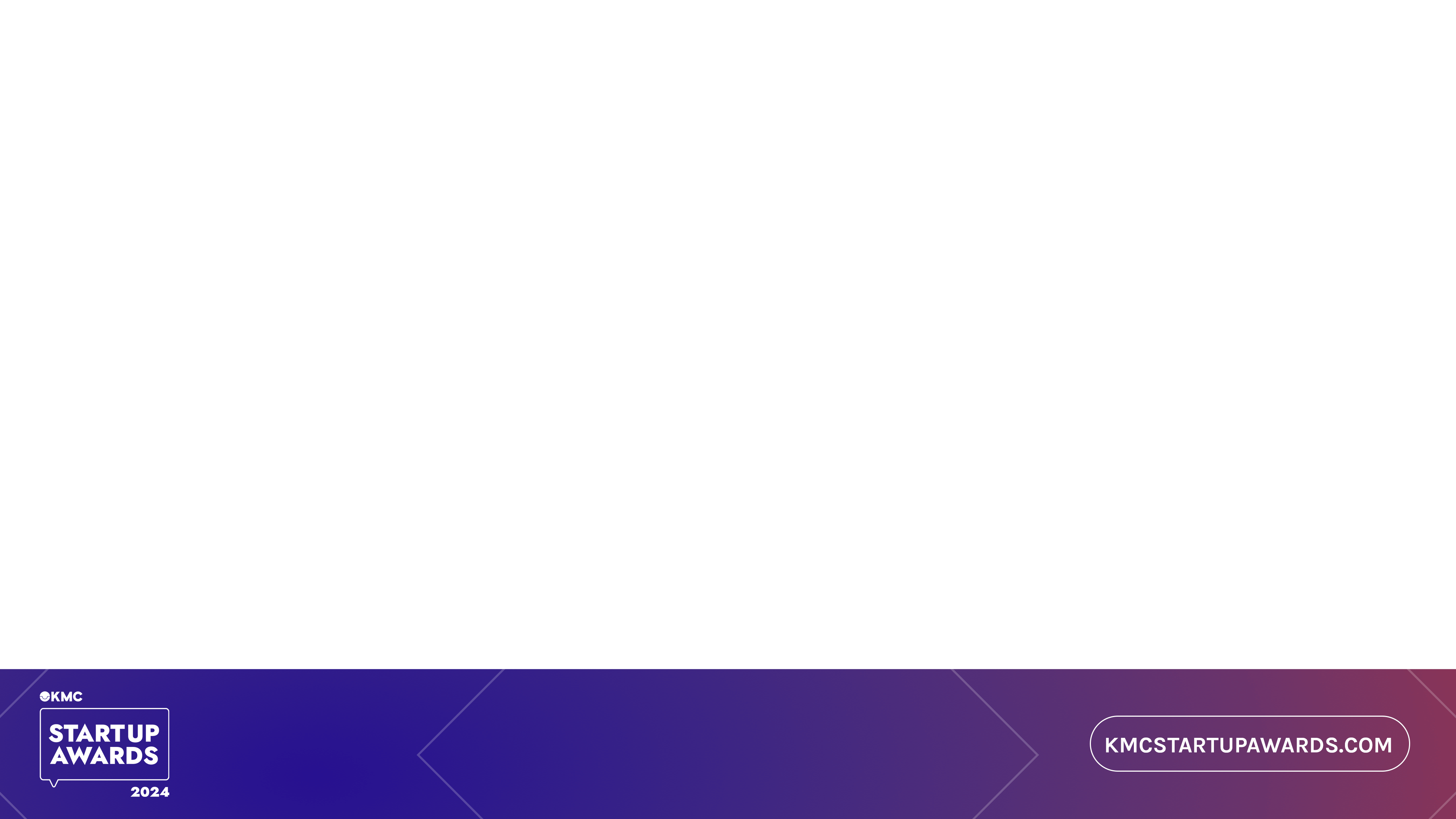 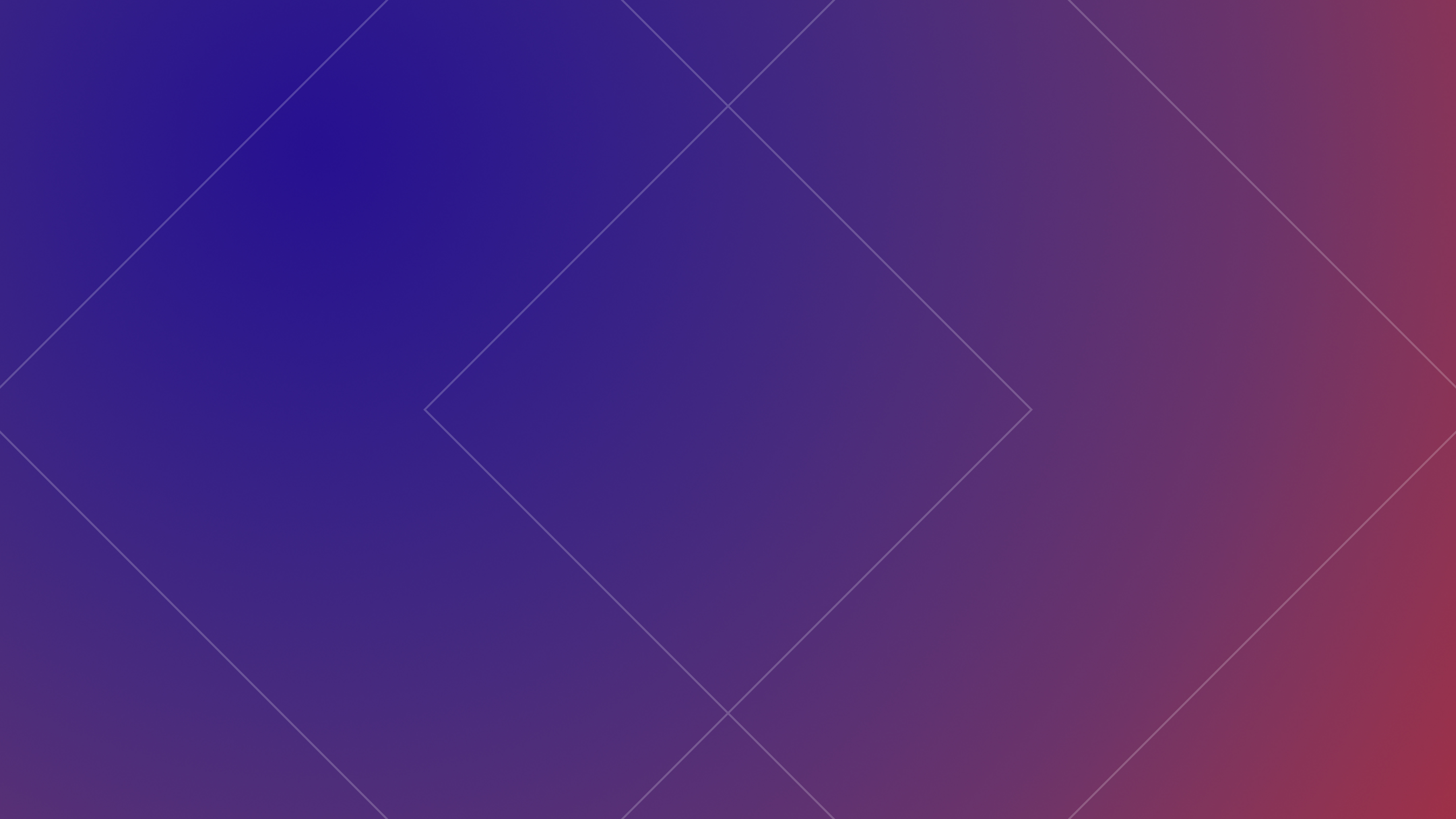 CORE SUBMISSION
KMC STARTUP AWARDS: ​CORE SUBMISSION DOCUMENT​
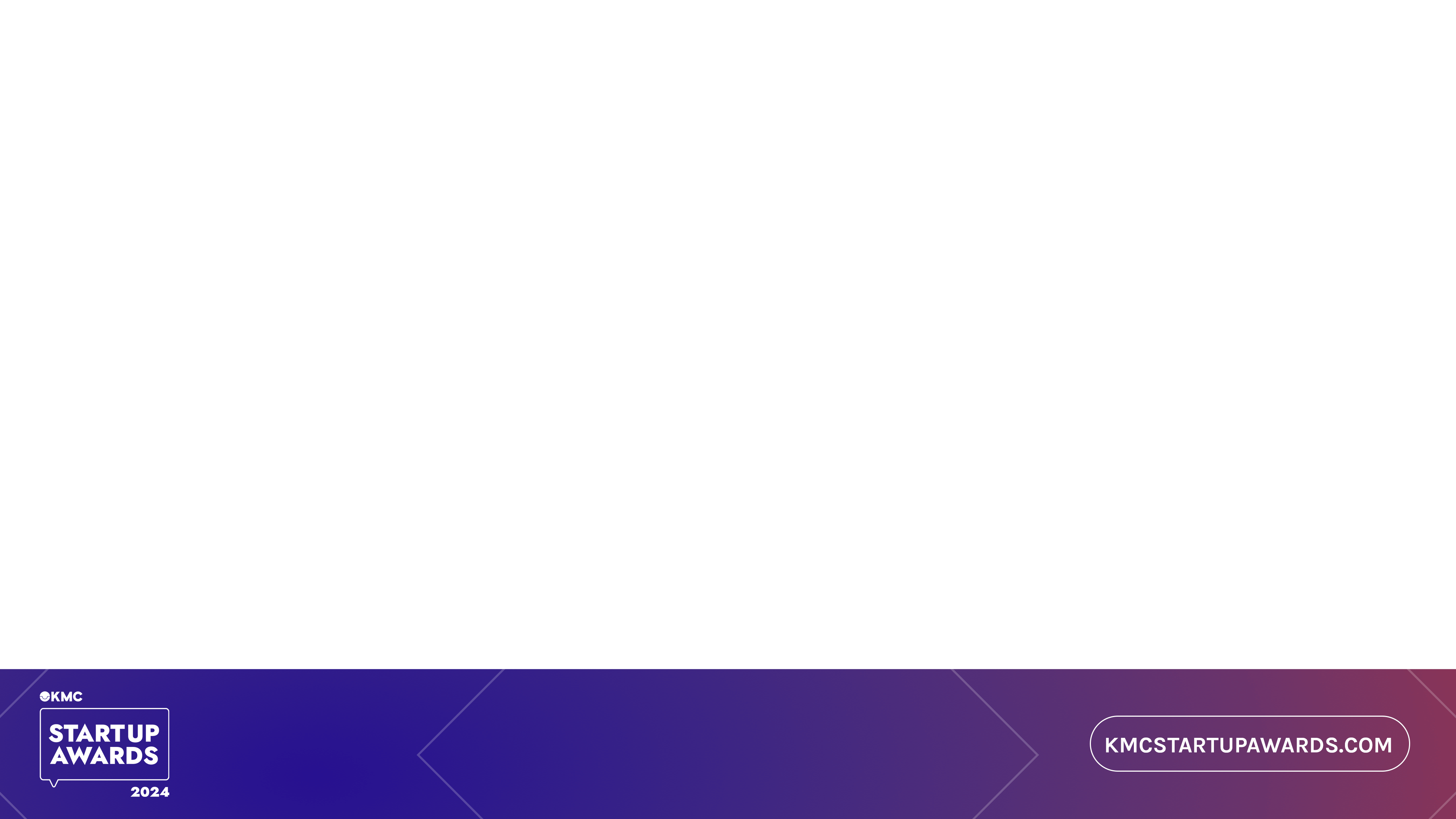 Please write a maximum 2,000 words (total) including evidence to support and address each of the specific category's criteria bullet points. Each bullet point is outlined in the ‘categories & criteria’ section of the category found on the website. Please ensure all areas mentioned are covered within your submission as the jury will be looking for these details.​
Insert your text here
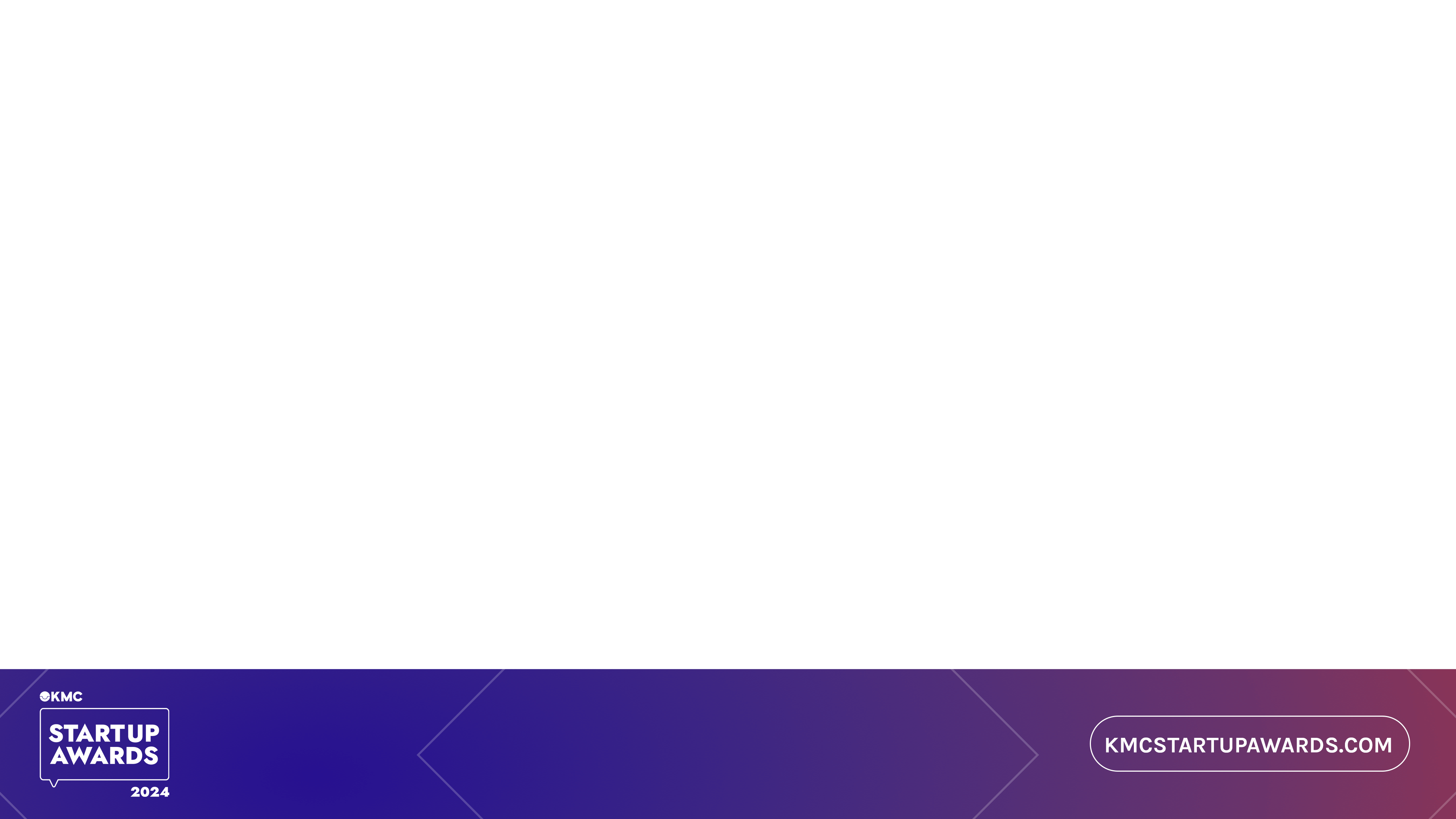 Please write a maximum 2,000 words (total) including evidence to support and address each of the specific category's criteria bullet points. Each bullet point is outlined in the ‘categories & criteria’ section of the category found on the website. Please ensure all areas mentioned are covered within your submission as the jury will be looking for these details.​
Insert your text here
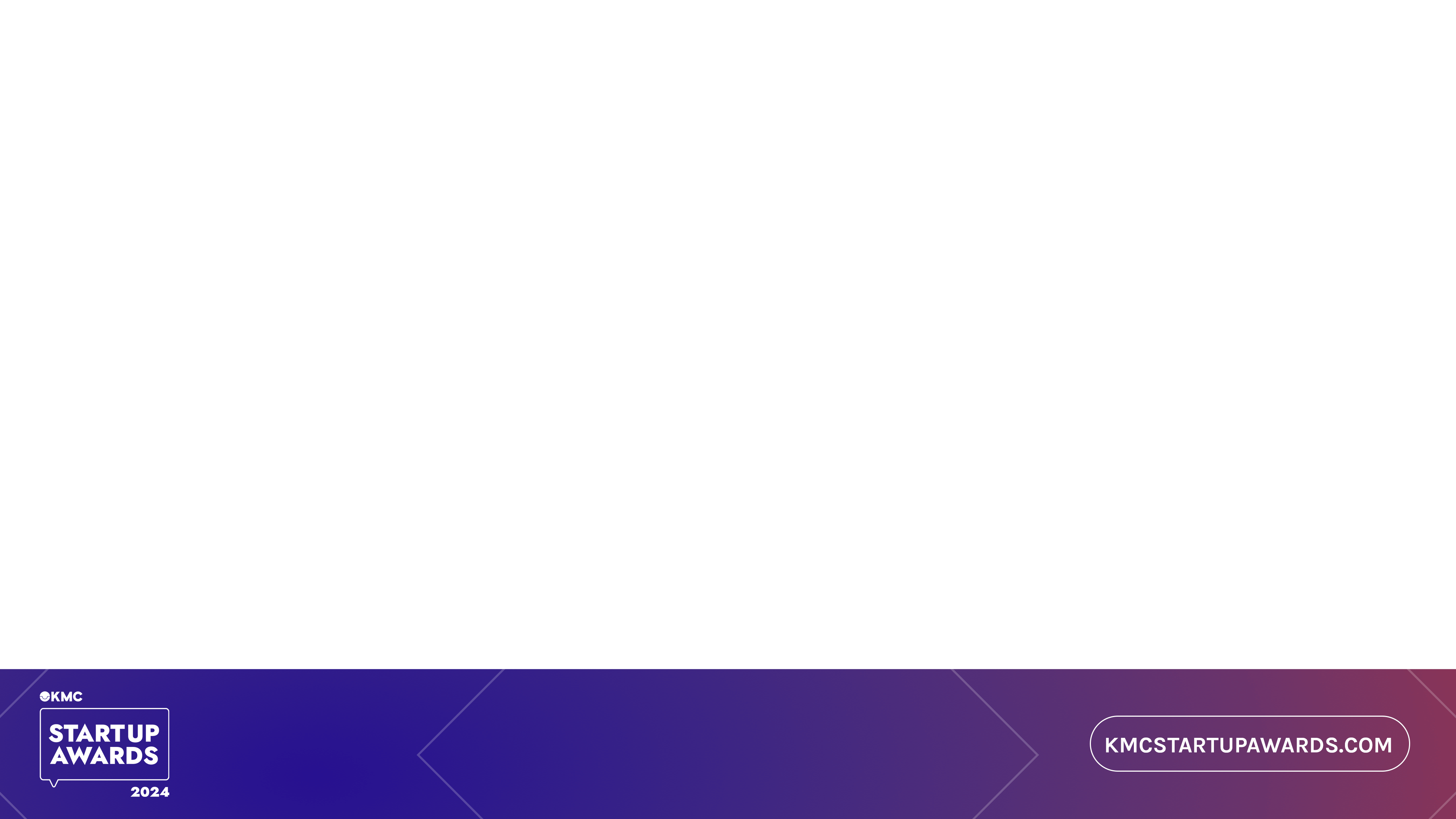 Please write a maximum 2,000 words (total) including evidence to support and address each of the specific category's criteria bullet points. Each bullet point is outlined in the ‘categories & criteria’ section of the category found on the website. Please ensure all areas mentioned are covered within your submission as the jury will be looking for these details.​
Insert your text here
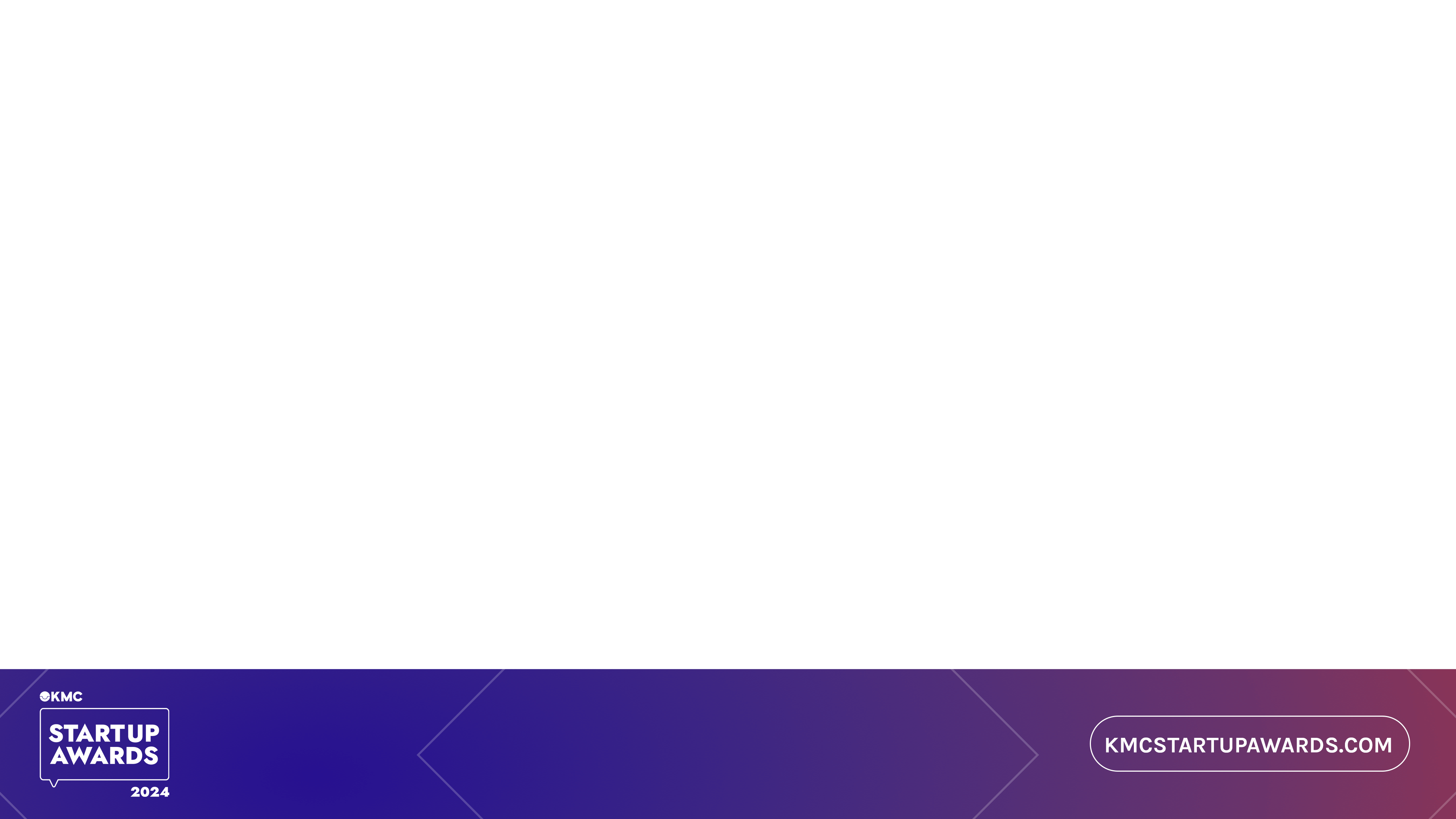 Please write a maximum 2,000 words (total) including evidence to support and address each of the specific category's criteria bullet points. Each bullet point is outlined in the ‘categories & criteria’ section of the category found on the website. Please ensure all areas mentioned are covered within your submission as the jury will be looking for these details.​
Insert your text here
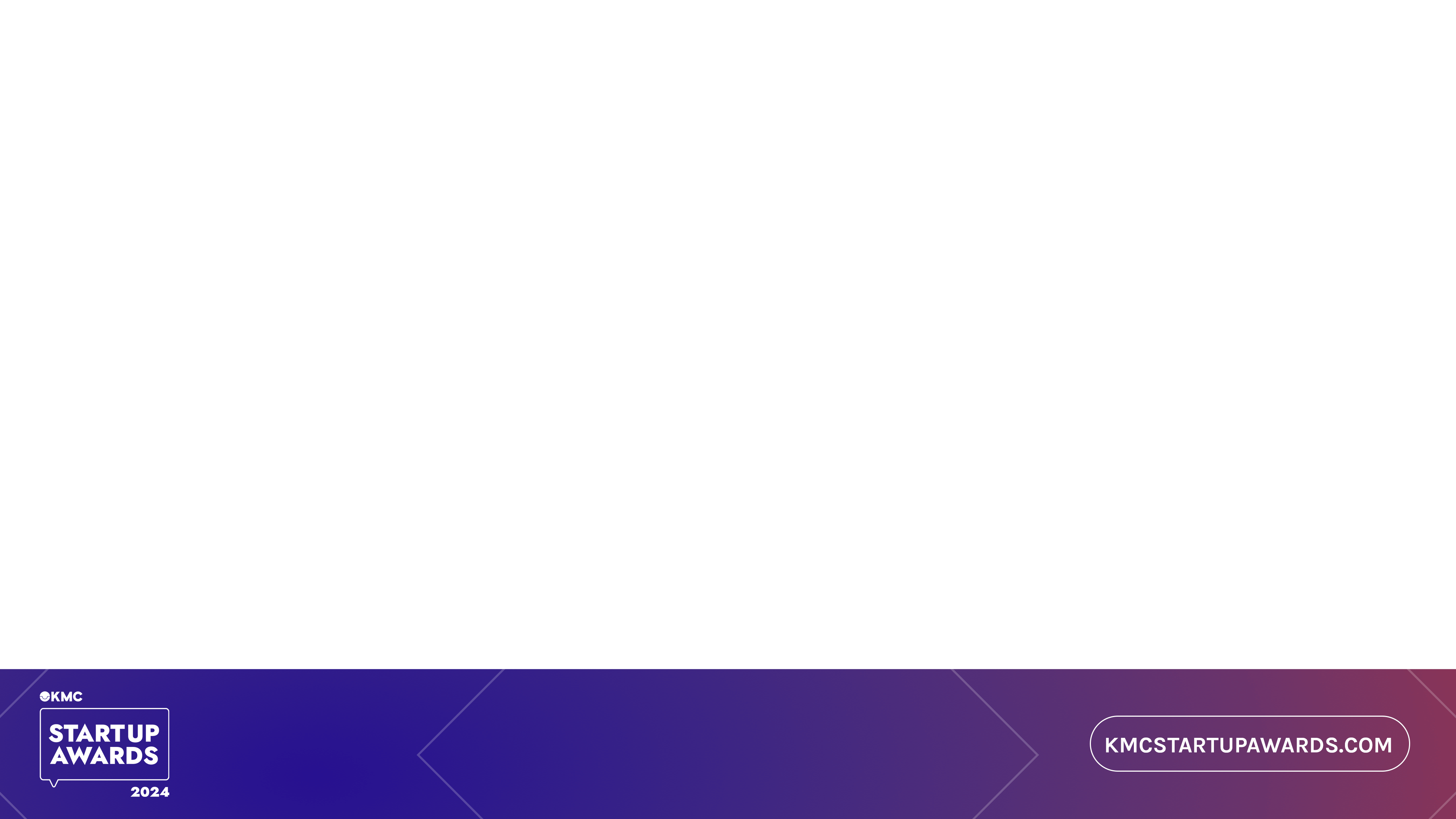 Please write a maximum 2,000 words (total) including evidence to support and address each of the specific category's criteria bullet points. Each bullet point is outlined in the ‘categories & criteria’ section of the category found on the website. Please ensure all areas mentioned are covered within your submission as the jury will be looking for these details.​
Insert your text here
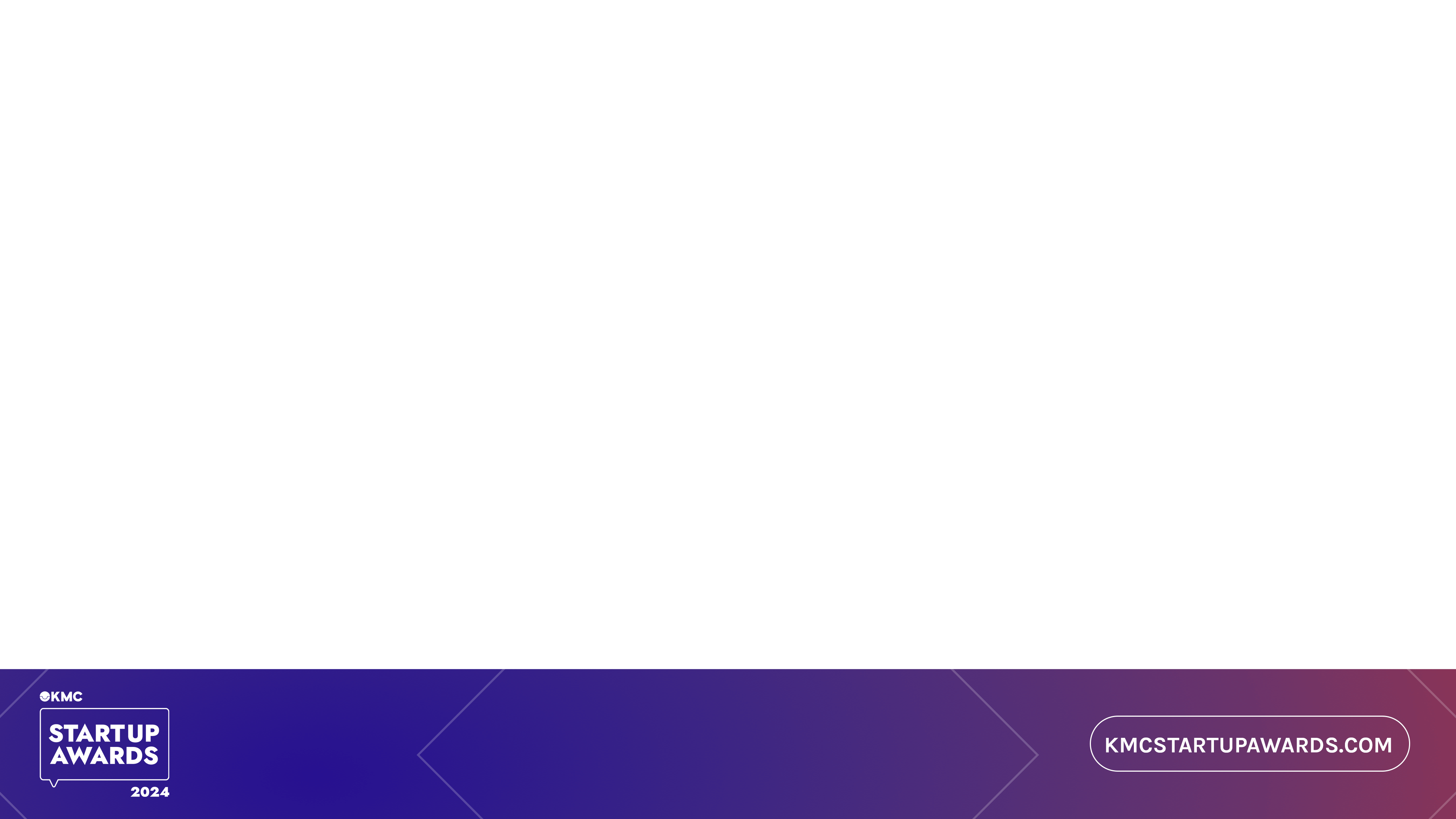 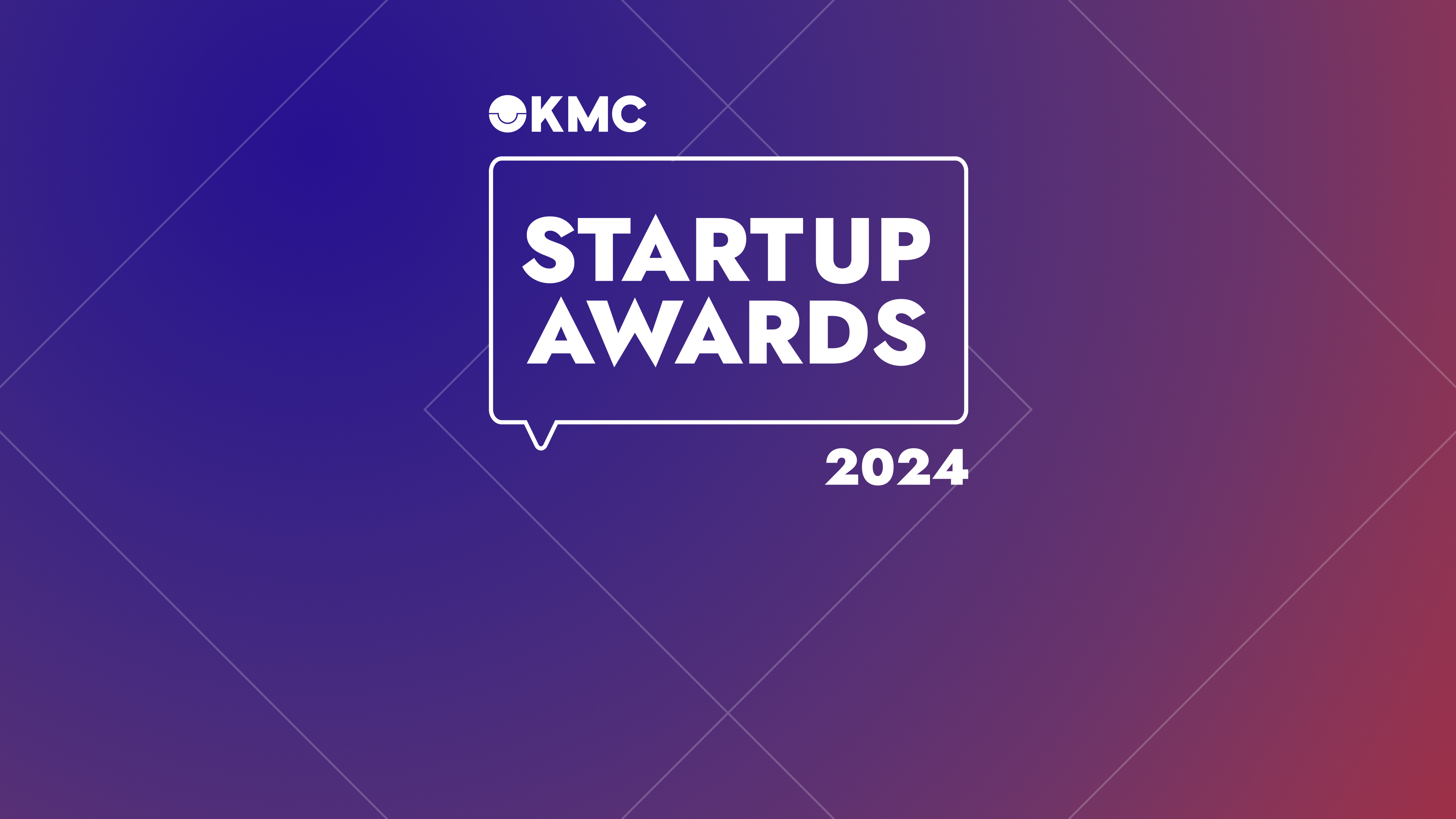 KMCSTARTUPAWARDS.COM